L’expansion des Celtes
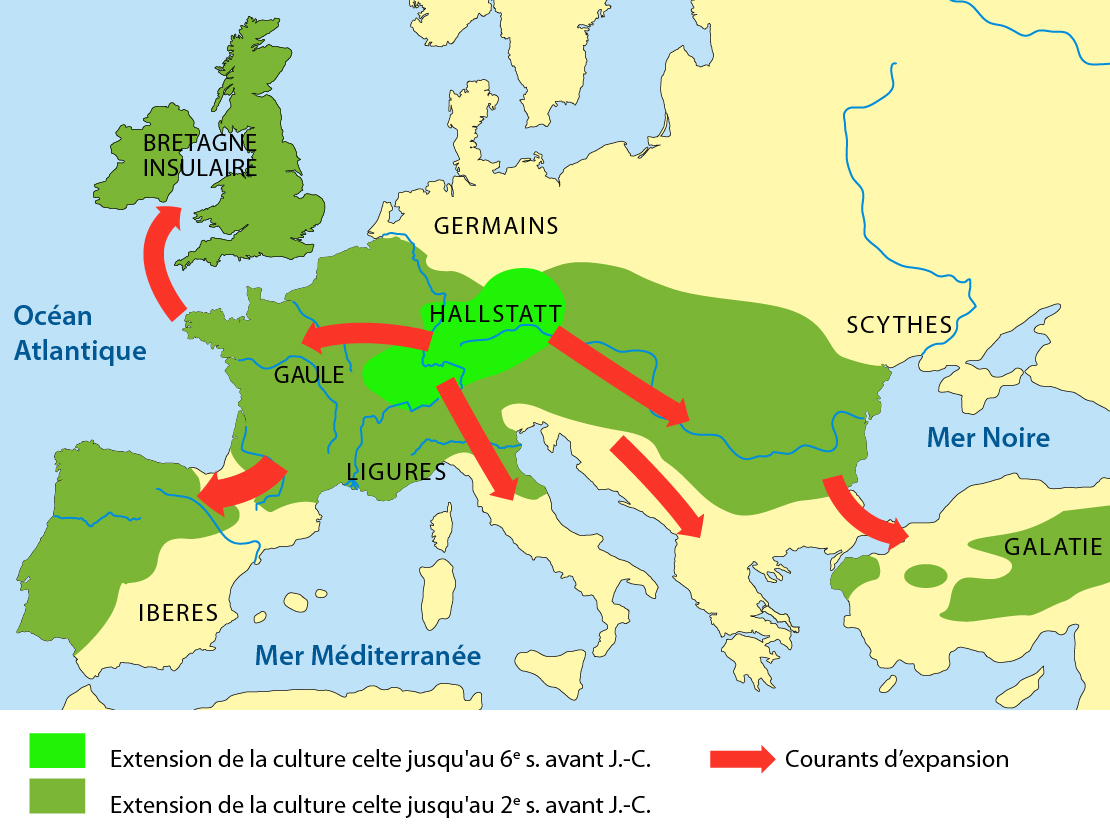 Les peuples celtes
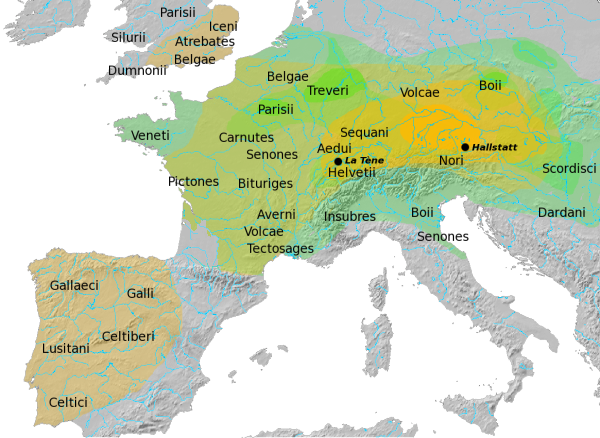 Le territoire des Helvètes et des autres peuples celtes de la régionau 1er siècle avant J.-C.
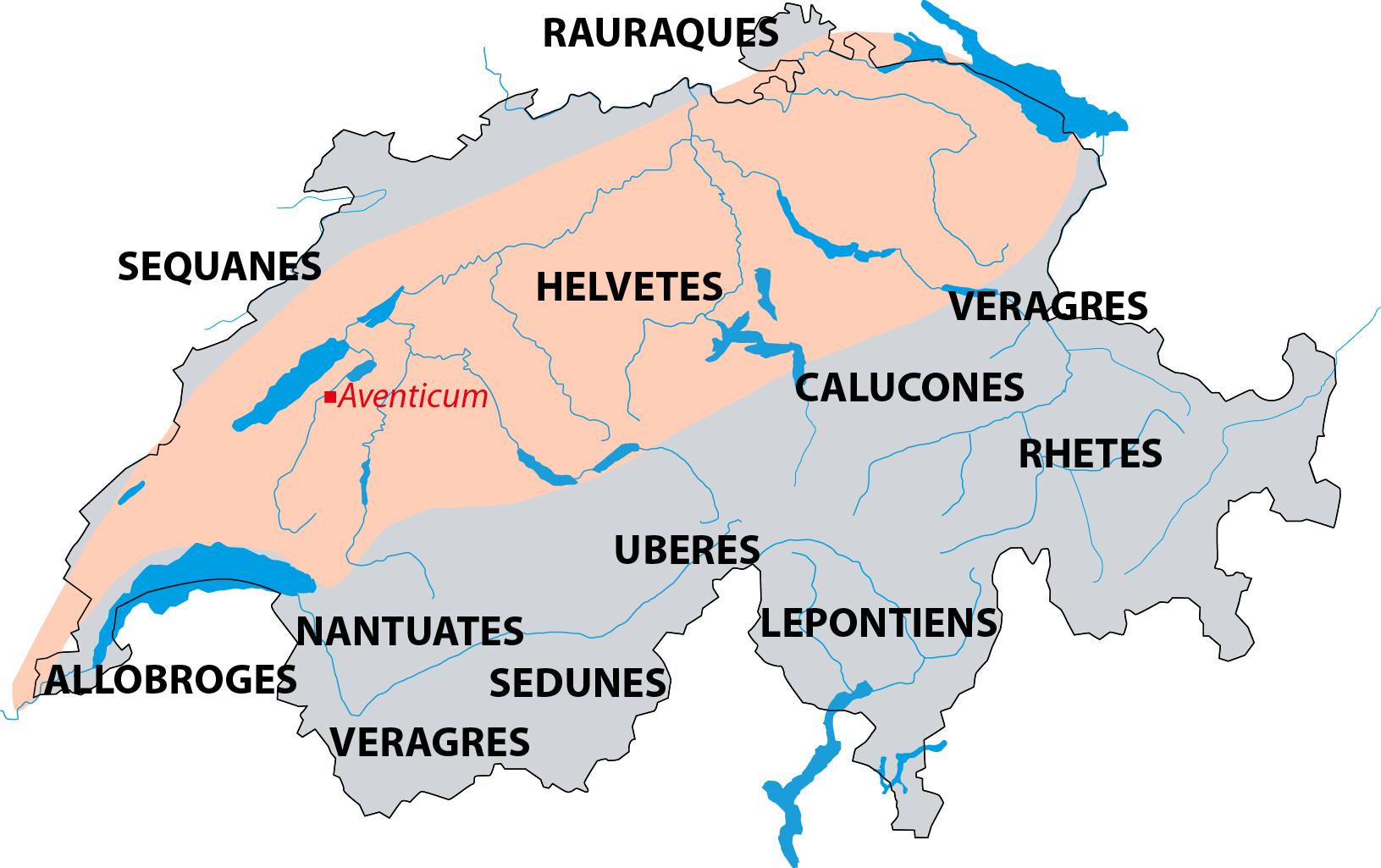